Interaction between cosmic rays and background plasmason multiple scales Tony BellUniversity of OxfordRutherford Appleton Laboratory
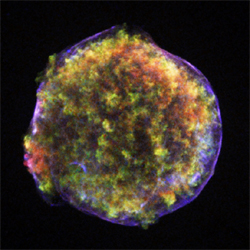 Tycho 1572AD
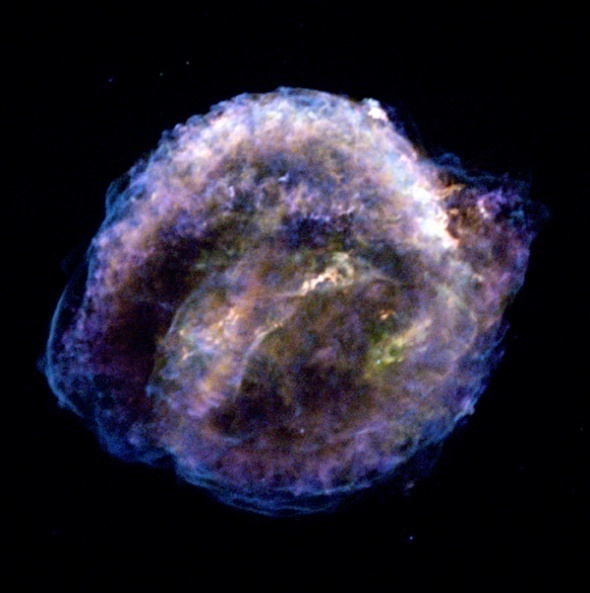 Kepler 1604AD
Magnetic field  due to
CR/MHD interaction
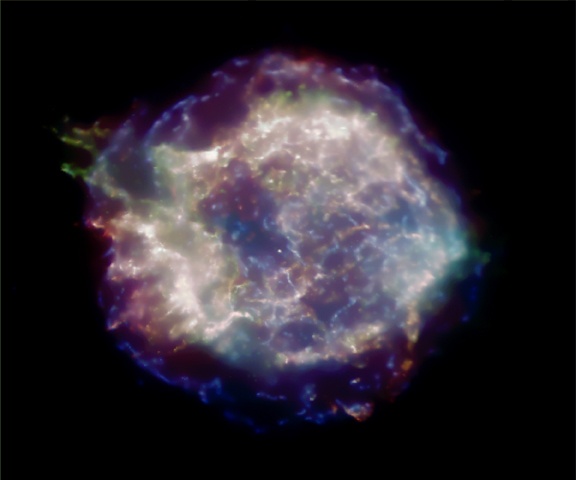 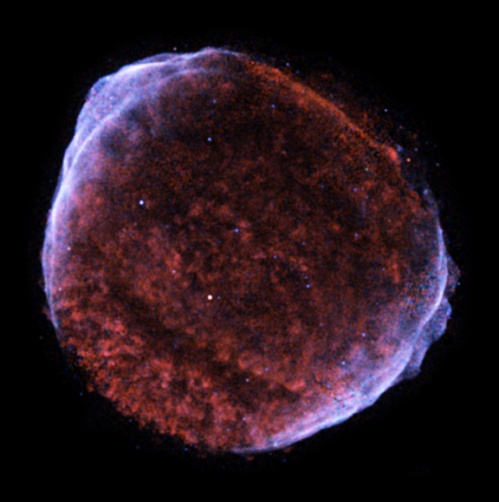 SN1006
Cas A  1680AD
Instabilities driven by streaming energetic particles
Chandra observations
Instability on Larmor scale

thermal Larmor radius   <   scalelength   <   CR Larmor radius
Streaming instability driven by cosmic rays
Lucek & Bell 2000
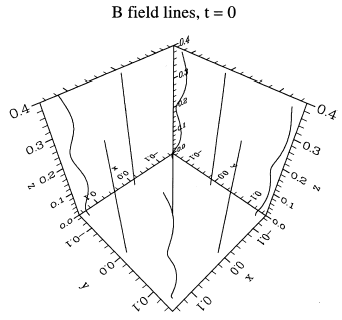 CR
Cavity forms inside spirals
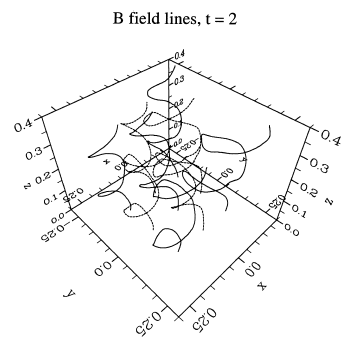 dB/B>>1 scatters energetic particles
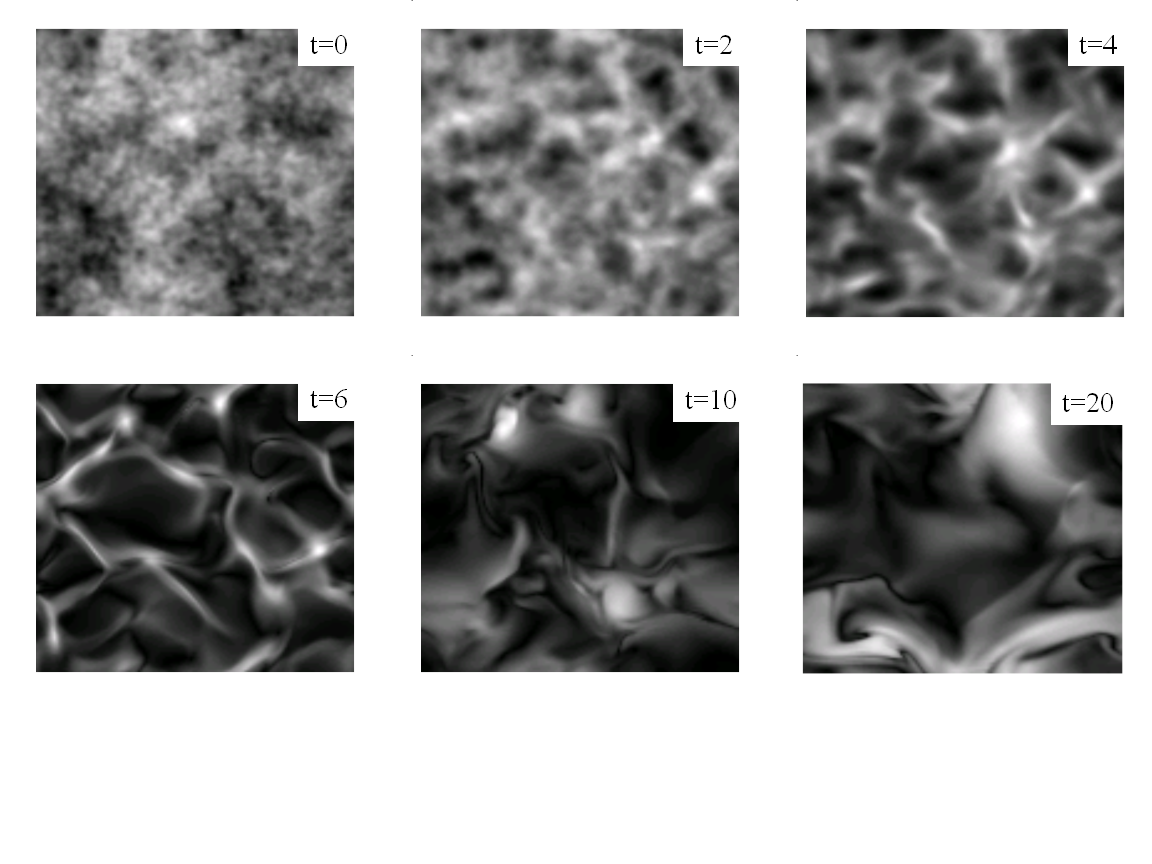 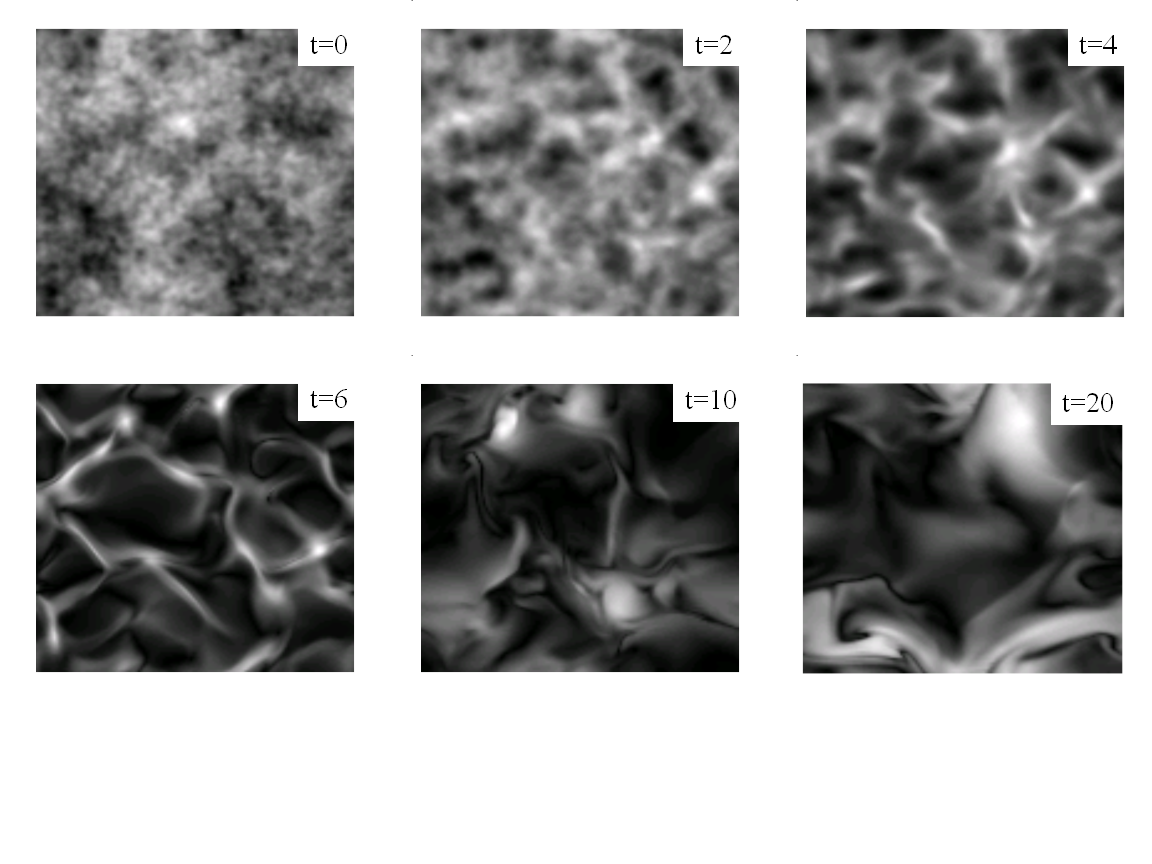 Essence of instability:  expanding loops of B
B
j x B
j x B
|B|
CR current
jxB  expands loops
      decreases mass attached to field line element
	increases jxB/r  acceleration
	      Loops expand more rapidly

		Positive feedback - instability
CR/MHD calculation
Estimate saturated magnetic field
Conditions for instability

1) loop radius R < CR Larmor radius 



	
2)  Mag tension < jxB
CR energy (eV)
Growth requires
CR efficiency
Saturation mag field
Consistent with obs. (Vink, Völk, et al)
Self-organisation on intermediate  scale
B
proton beam  j
velocity vbeam
Filamentation & self-focussing
imposed
Time sequence: magnitude of |B| - across beam
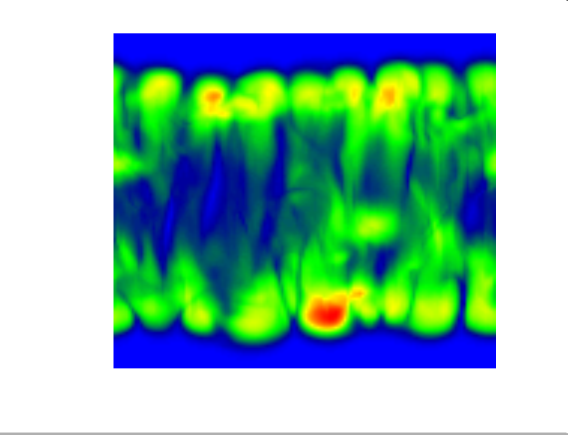 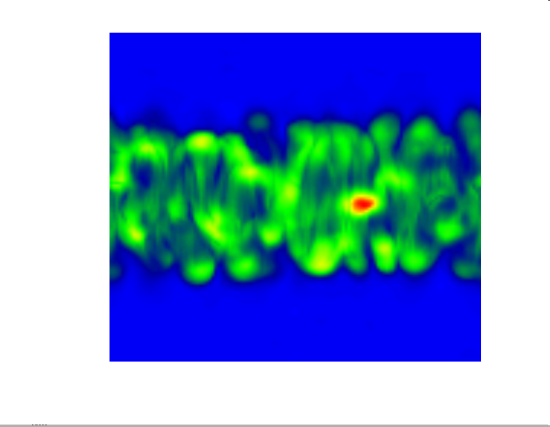 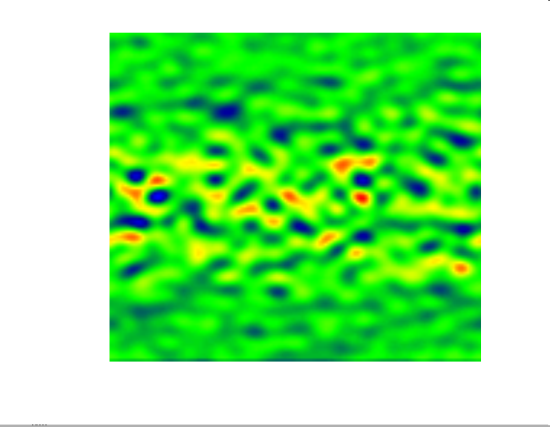 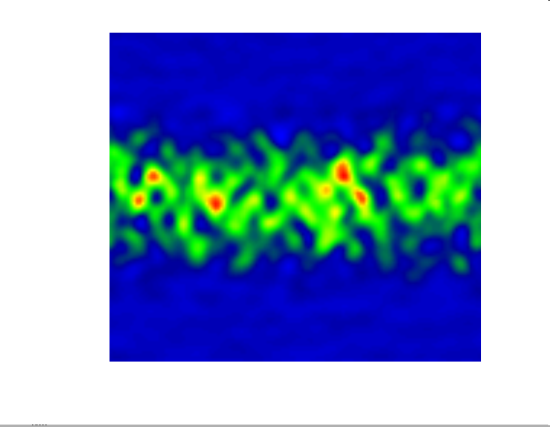 Same results – sections through beam
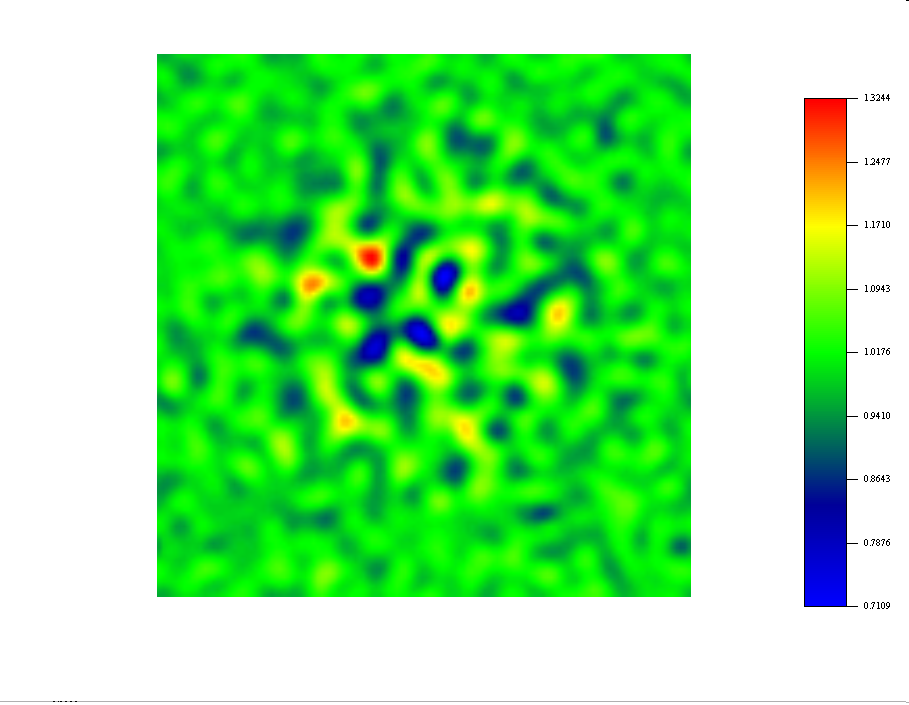 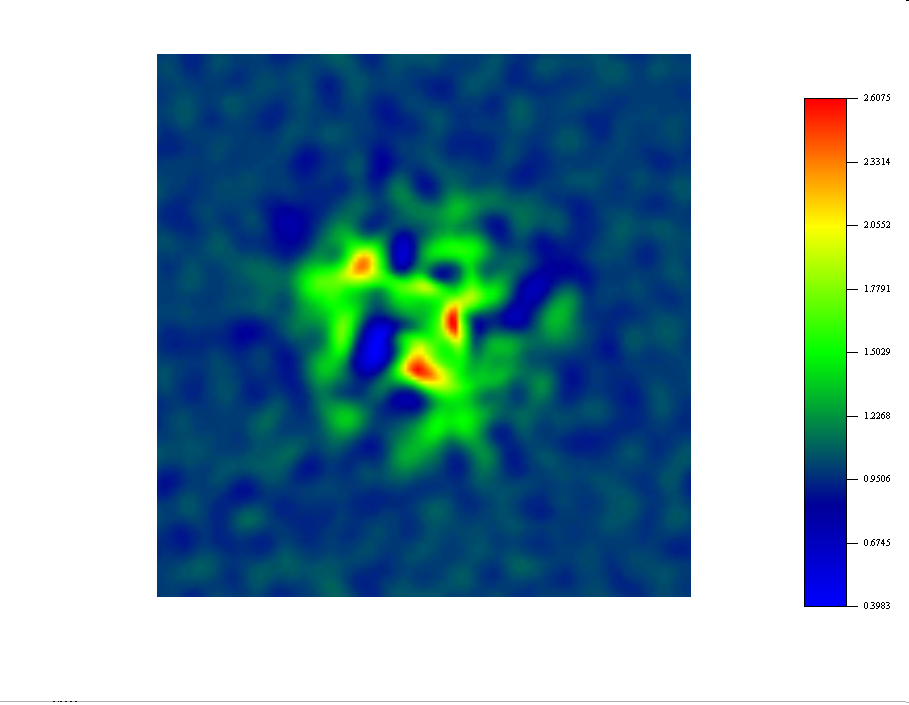 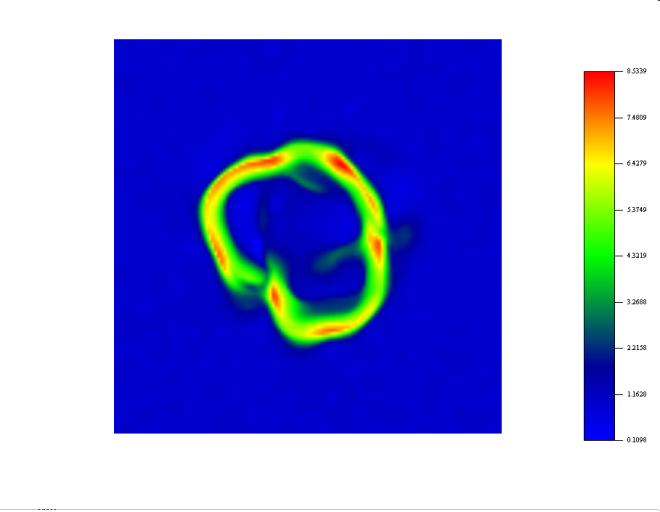 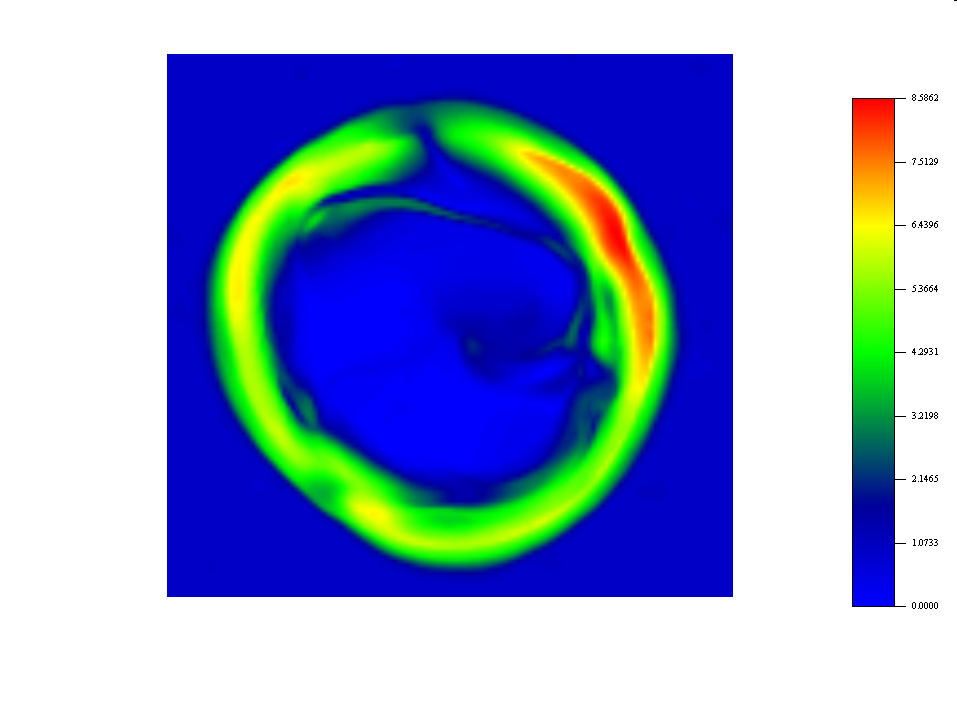 Filamentation & self-focussing
B
E=0
R
proton beam  j
velocity vbeam
E drives turbulence
    slows beam
E=0
Maxwell equation
Energy conservation
Magnetic field growth
Always focuses CR onto axis
Saturation power carried by filament/beam
1.7x1028 W  = 3x10-12 Moc2yr-1
=1015eV
1.7x1040 W  = 3 Moc2yr-1
=1021eV
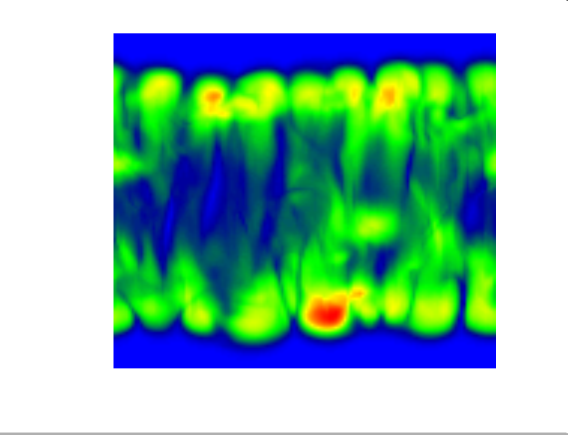 Apply saturation conditions
Beam radius = CR Larmor radius
Magnetic tension = jxB

    Beam carries Alfven current
CR energy
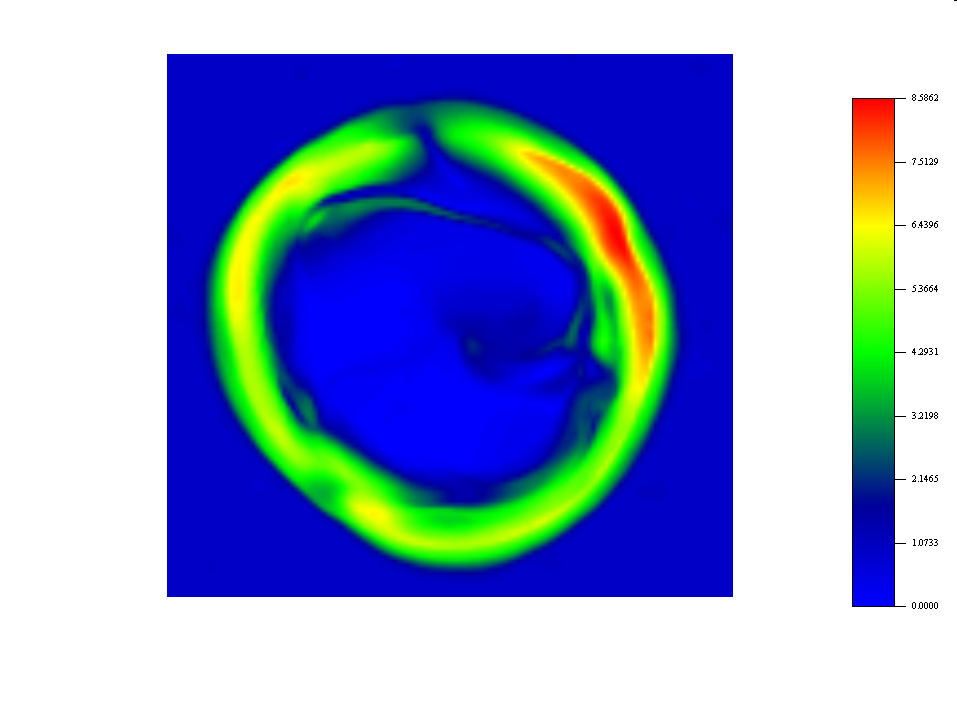 Power in beam
Structures on scale of shock radius

scalelength > CR Larmor radius

CR behaviour: diffusive rather than ballistic
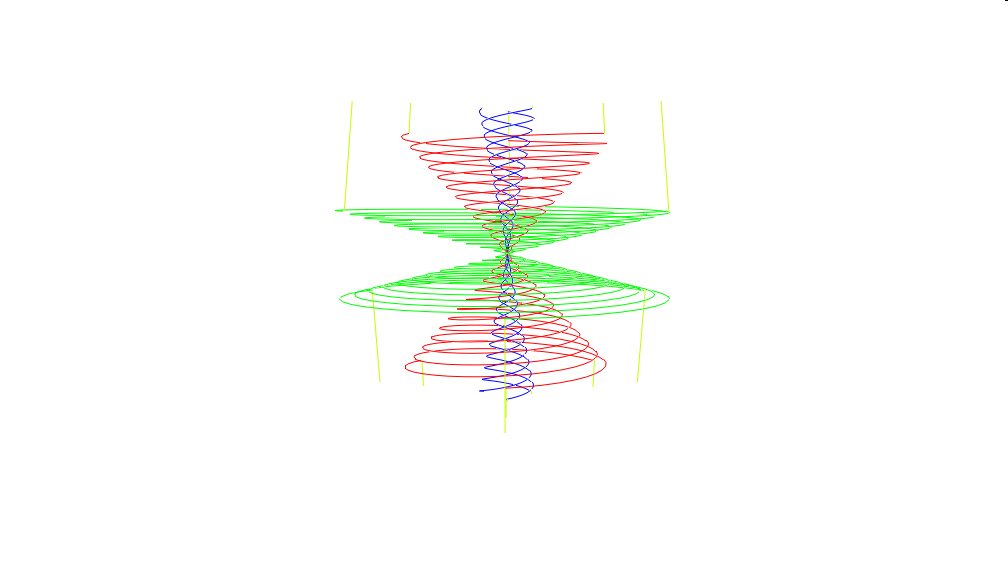 SN in dense wind with Parker spiral magnetic field
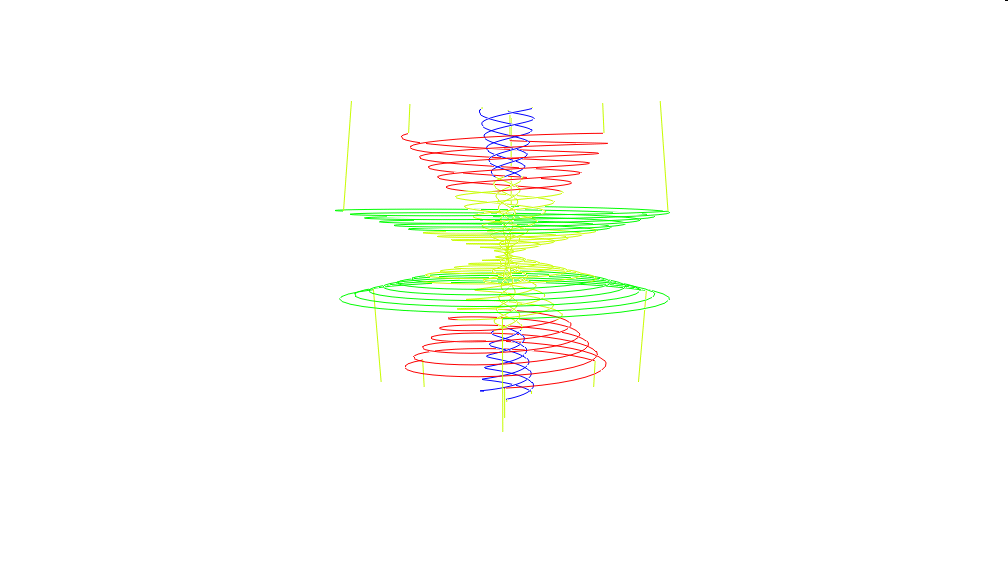 SN in dense wind with Parker spiral magnetic field
Perpendicular shock
CR drift at perpendicular shock
shock
CR distribution f0 in a circumstellar wind
Self-similar solution in (r,q)
latitude
Allows for density ~ r-2
Radius normalised to shock radius ust
Self-similar solution for CR distribution
log CR pressure for different collisionalities h0=(wt)max
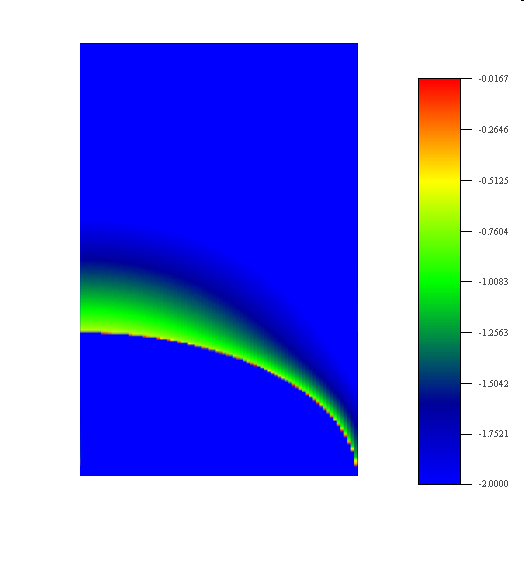 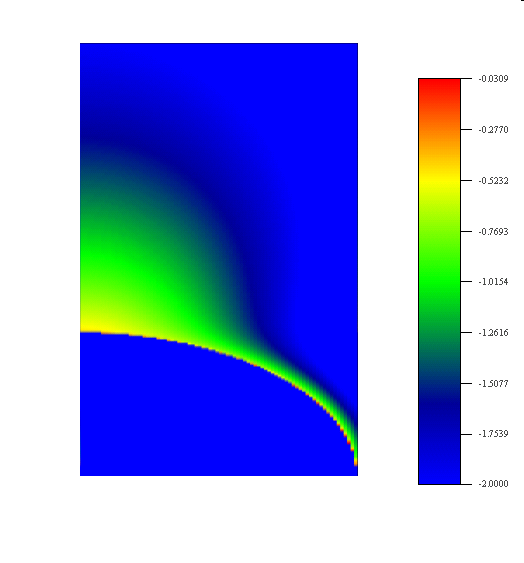 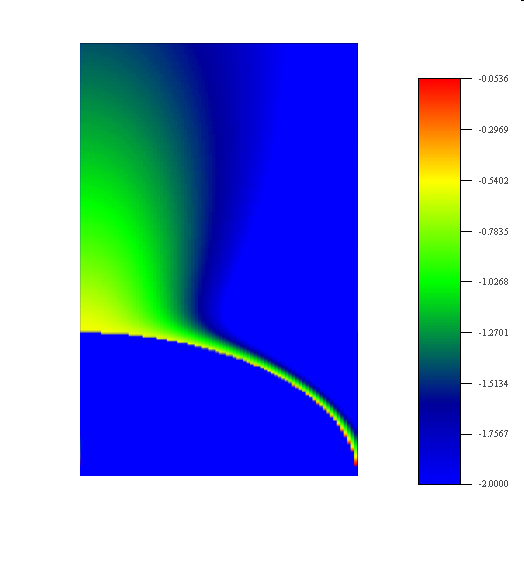 100
h0=1
h0=3
h0=10
shock
10-2
Spiral field deflects diffusive CR flux towards axis

Small B on axis allows escape
p
pmax
CR spectrum (p-4f) at the shock
for different collisionalities h0=(wt)max
Dominated by highest 
energy CR at pole
102
100.2
100.8
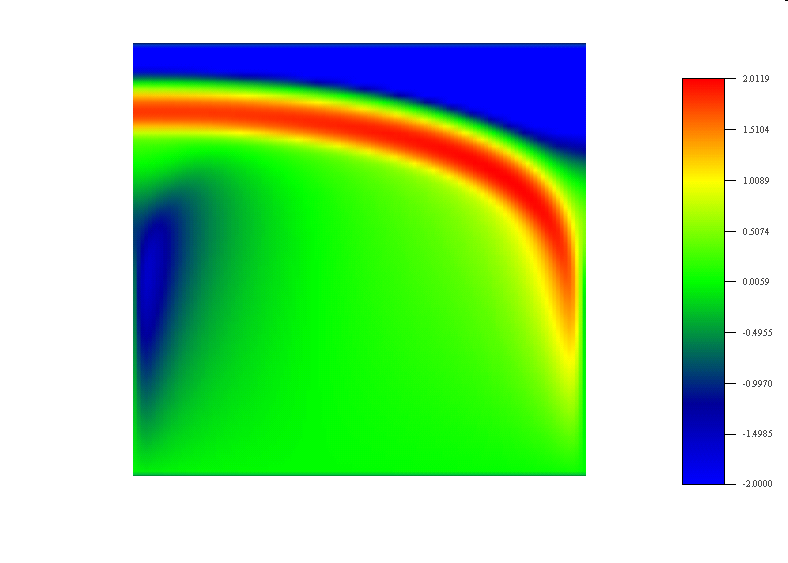 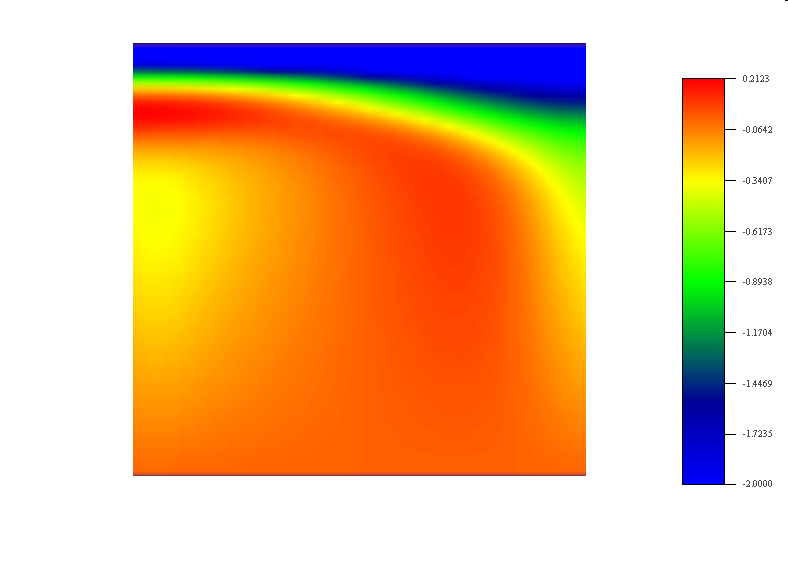 101
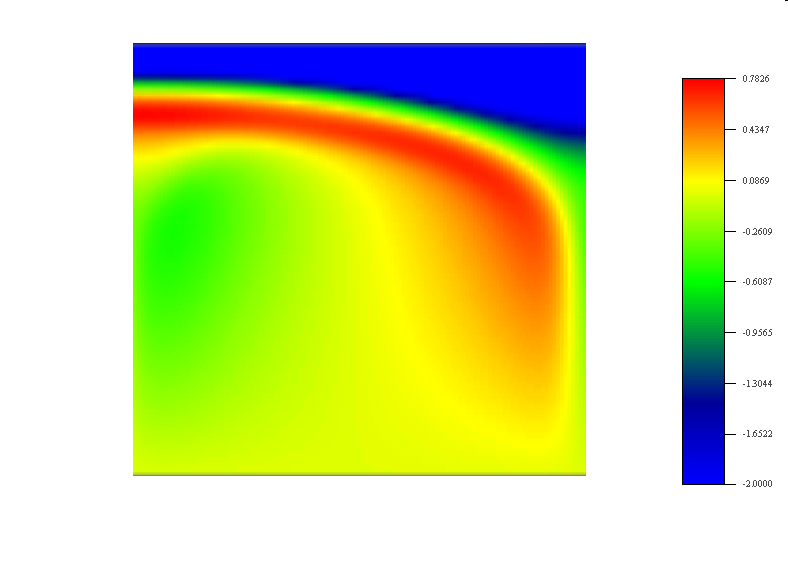 CR momentum
h0=10
h0=1
h0=3
10-6
0
p/2
q
10-2
0
p/2
0
p/2
q
q
10-2
10-2
latitude
equator
pole
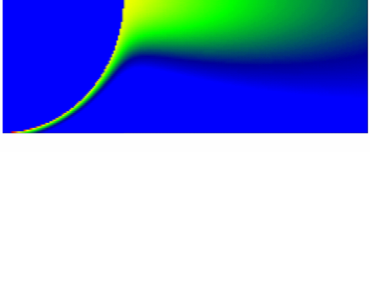 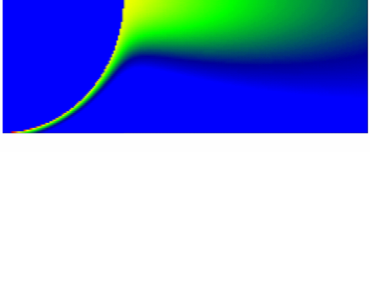 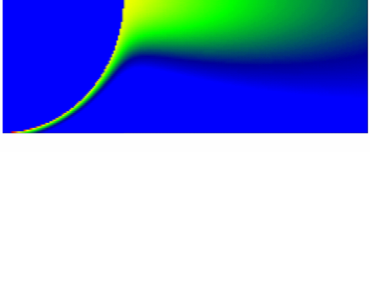 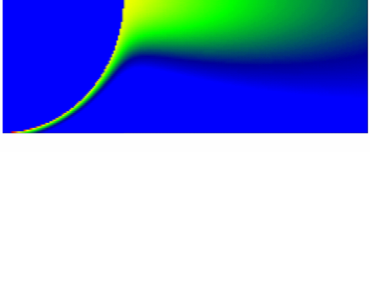 CR pressure in Parker spiral
Self-similar linear hydrodynamics
Density perturbation near pole
shock
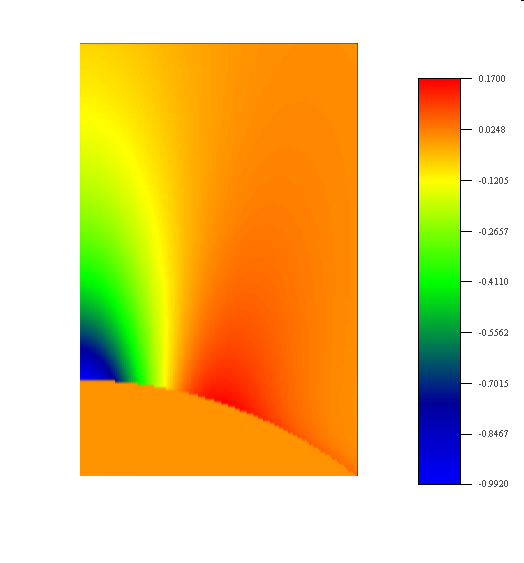 Large CR pressure                polar cavity in B r
CR escape along axis
Density structure in front of shock, h0=10
equator
non-linear density 
increase at shock
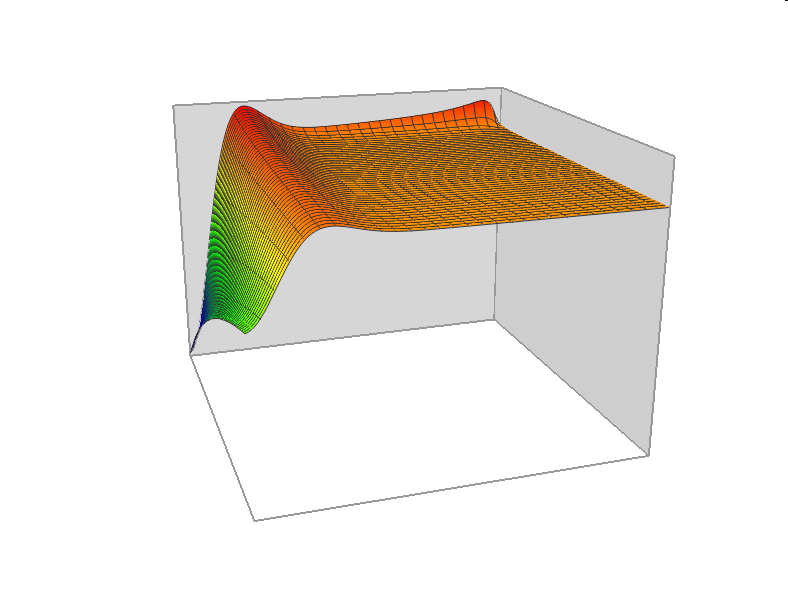 pole
Plasma pushed 
away from axis
shock
Cavity due to high 
CR pressure on axis
Unperturbed upstream
plasma, r1=0
rshock
radius
latitude
1.3xrshock
10-50% CR efficiency
	full cavity on axis
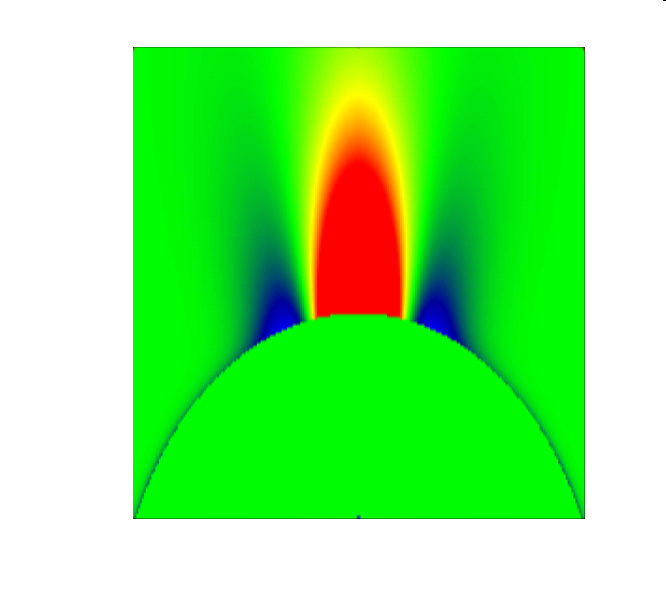 CR-driven relativistic expansion into low density
Shock 
around 
cavity
Magnetic
spiral 
expansion 
instability
CR flow into cavity
PCR>rus2
shock
CR acceleration/drift begins at shock breakout
   Shock steepens – non-radiation-dominated
   Coulomb collisions
   Inverse Compton losses
   Pair-production
   Proton-proton losses
May produce non-thermal effects
anisotropy on SN shock breakout
eg x-ray flashes (XRF)
Summary
Similar effects on many scales

	jxB focuses CR flux towards centre of spiral magnetic field

	Reactive force:  expands spiral
			  increases magnetic energy
			  creates cavity on axis